Including Children with Visual Impairments or Deafblindness into Physical Education: A Universal Design Approach
Dr. Lauren J. Lieberman 
Rachel Sherman
 Matt Farwell
Jasmine Bradwell
Hannah Williams
The College at Brockport
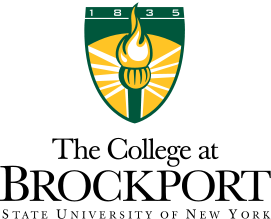 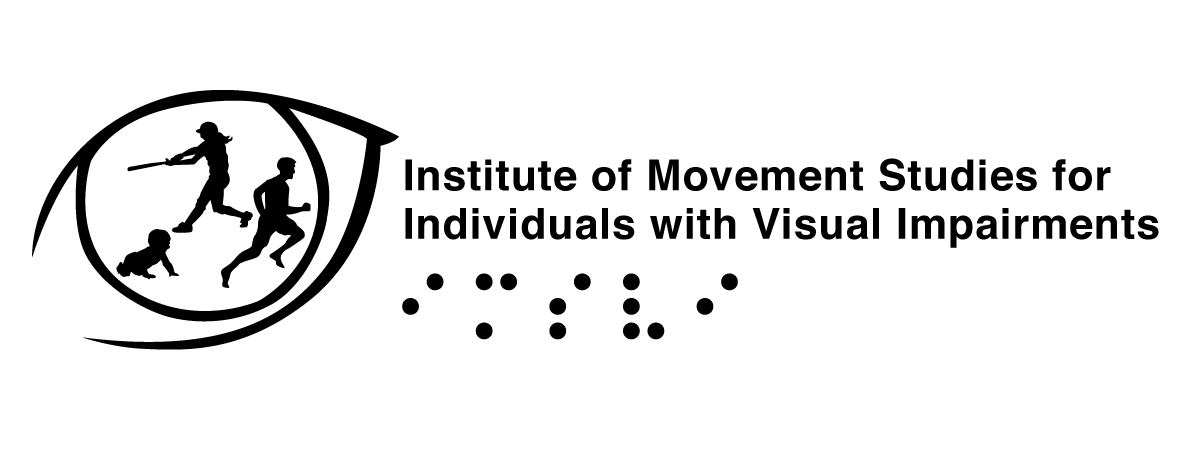 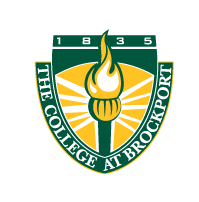 Lauren Lieberman
llieberman@Brockport.edu
www.Brockport.edu/imsvi
Disconnect
Teacher of the Visually Impaired Professional Preparation
Physical Education Professional Preparation
Marla Runyan Olympian 2000,2004
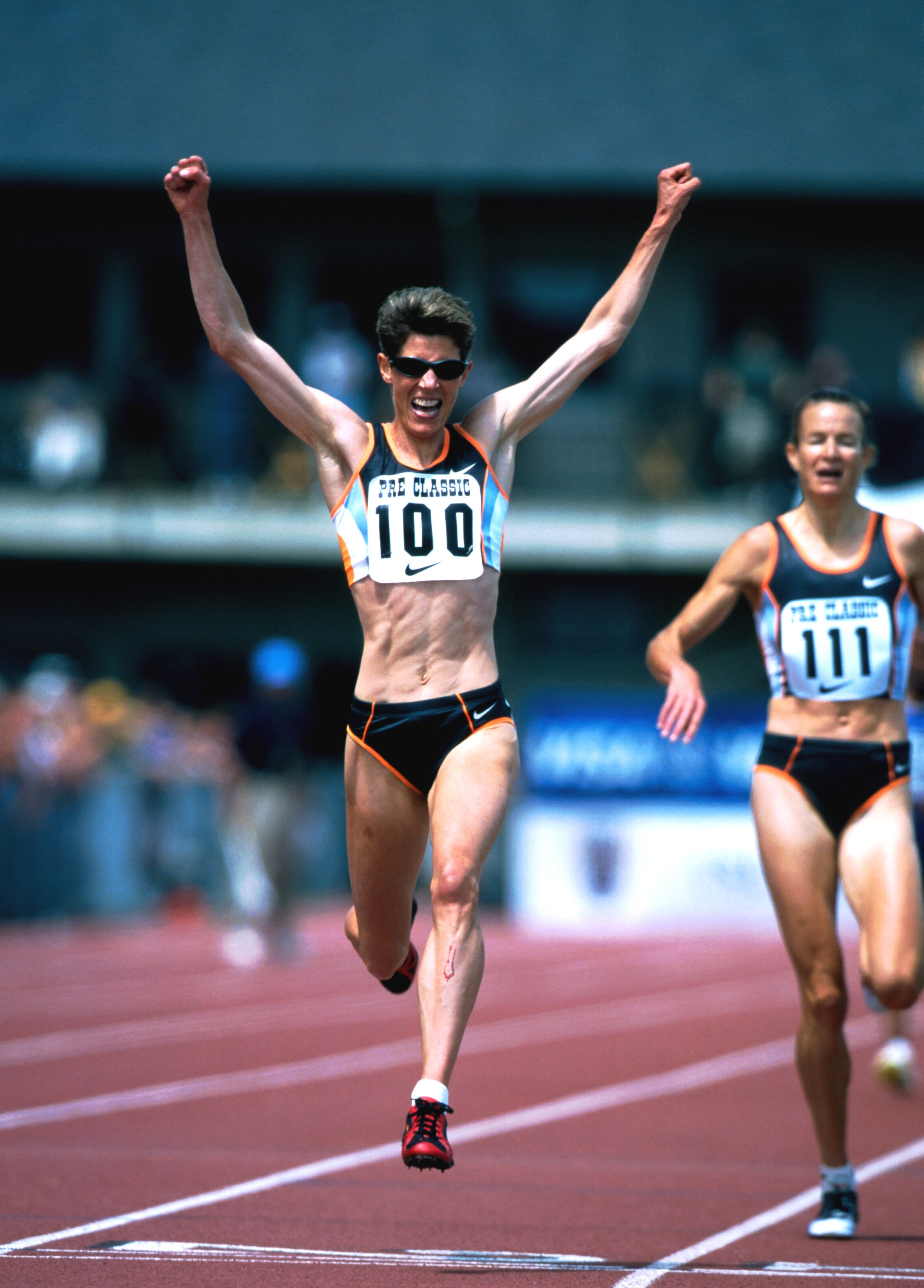 Marla Runyan after a race with her arms up in victory
Paralympics 2016: Abdellatif Baka (Algeria) Tamiru Demisse (Ethiopia) Henry Kirwa (Kenya) Fouad Baka (Algeria) 1500m runners finish faster than Rio Olympics gold medal winning time
Runners racing in the 1500 in the Paralympics
Accomplishments
**Dr. Lauren Lieberman awarded a Global Fulbright Scholarship to start Camp Abilities in Ghana, Ireland, and Brazil this upcoming Fall 2019
5-A-Side Soccer
Overview of presentation
1) Review of VI conditions and what they can see 
2) Etiquette when you are around people with VI 
3) Eligibility and Placement in PE 
Break
4) Instructional approaches-pre-teaching, whole-part-whole, physical guidance, tactile modeling, coactive movement, utilizing paraeducators
5) ECC and how to meet all components (provide a copy of your ECC article, I have an activity to do for this with their table mates) 
Break
6) Sport opportunities and Camp Abilities
7) APH products and adapted equipment
8) More resources-books, web sites, programs, etc. 
9) questions
[Speaker Notes: Lauren]
"Lack of sight, does not mean 
       lack of vision."
Tim Willis - Top world athlete USABA, 1998
[Speaker Notes: Lauren]
Definition of Visual Impairment
Visual impairment, including blindness, means:

an impairment in vision that, even when corrected, adversely affects a child’s educational performance. 
the term includes both partial sight and blindness. 

(PL 105-17, Individuals with Disabilities Education Act, 2004)
[Speaker Notes: Lauren]
Diagram of the EYE
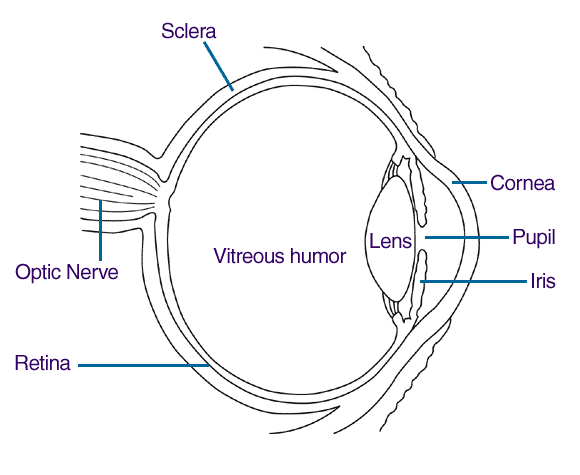 Macula
[Speaker Notes: Lauren]
Causes of Vision Loss
Albinism lack of pigment, nystagmus
Cortical Visual Impairment intermittent vision
Retinal Blastoma cancer of the eye.
Macular Degeneration (Stargardts disease) loss of acuity & blind spot in middle of vision
Septo-Optic Dysplasia: is a disorder of early brain development. It can affect growth and development. It affects each child differently. The results of this condition can affect either one or both eyes and the effect on a child’s vision can vary greatly, although most children have a serious visual impairment.
Retinitis Pigmentosa progressive, cell lose (rods & cones, night blindness, peripheral vision loss. (inherited)
Lebers Congenital Amaurosis nystagmus, and severe vision loss or blindness
Glaucoma intraocular fluid, damage to optic nerve
Retinitis of Prematurity occurs in some infants that are born prematurely
[Speaker Notes: Matt]
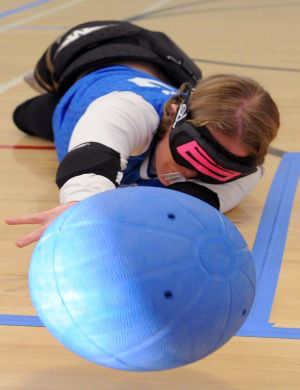 Vision issues
Acuity issues
Field loss
Distance issues
Close up issues
Hemianopia loss
Blindness

https://www.myeyedr.com/vision-simulator
[Speaker Notes: Matt]
Introduction Activity
Engage our brains and activate our body

One, Two, Three
Circle meet and greet
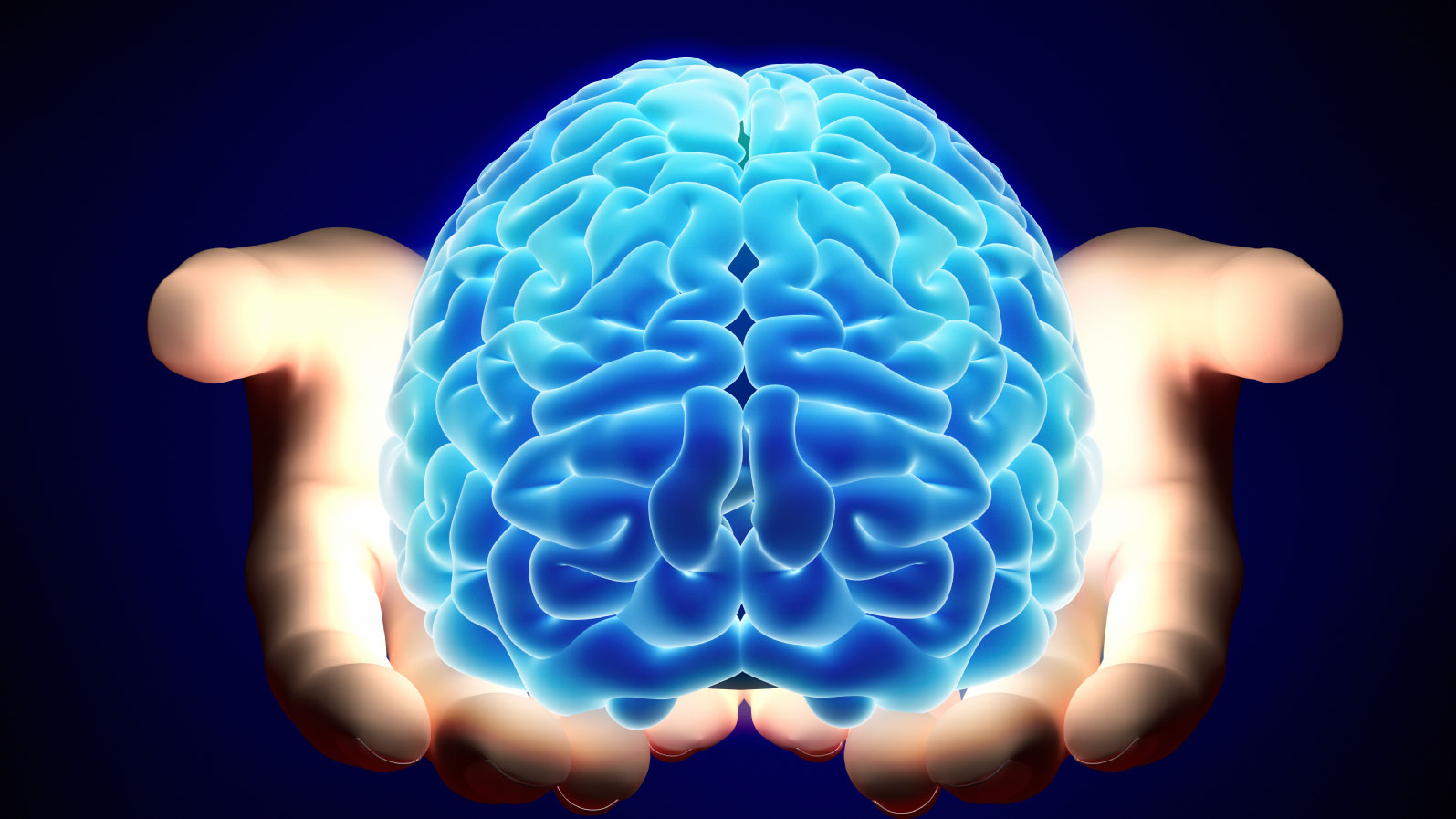 [Speaker Notes: Jasmine]
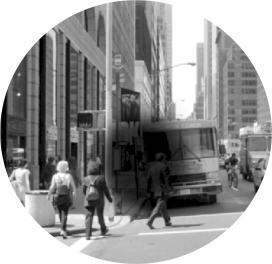 Macular Degeneration
The deterioration of the macula, the central area of the retina, is the most prevalent eye disease.
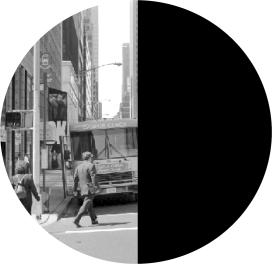 Hemianopia
Damage to the optic pathways in the brain, can cause vision loss in half of the field.
[Speaker Notes: Jasmine]
Macular Degeneration - The deterioration of the macula, the central area of the retina, is the most prevalent eye disease. This picture shows the area of decreased central vision called a central scotoma. The peripheral or side vision remains unaffected so mobility need not be impaired.
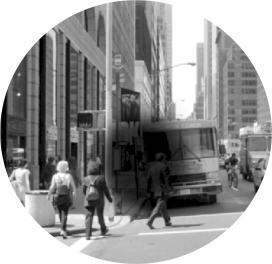 [Speaker Notes: Matt]
With macular degeneration, print appears distorted 
and segments of words may be missing.
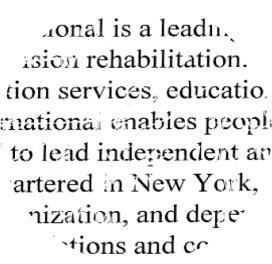 [Speaker Notes: Matt]
Retinitis Pigmentosa
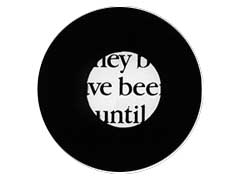 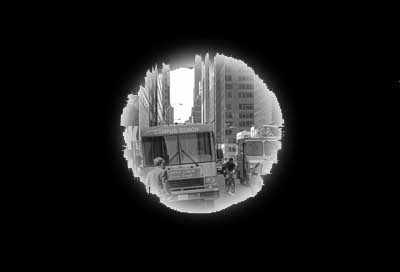 Congenital degeneration of the pigmented layer of the retina that leads to a severe loss of peripheral vision. Even though central vision may remain clear, traveling is difficult because of side vision loss.
[Speaker Notes: Lauren]
Glaucoma
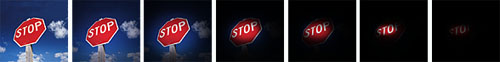 Damage to the optic nerve caused by high eye pressure. 
Optic nerve sends  messages about what we see from the eye to the brain. 

If not treated, damage increases, causing a loss of peripheral (side) vision. Without treatment, may eventually lead to blindness.
[Speaker Notes: Lauren]
Cortical Visual Impairment (CVI)
Rising in occurrence of diagnosis 
Typically will have a normal visual exam or an eye condition that cannot account for abnormal behavior
What the eye sees is sent to brain but not processed correctly
Typically difficulty ”latching on” to an object or filtering out peripheral stimuli to focus on object
[Speaker Notes: Matt]
Etiquette with Individuals with Vision Loss
Say your name
Ask if they would like assistance first
Say who is in the room
Say when you are leaving
Explain social situations (laughing, loud noise, etc.) 
Doors opening, steps, etc.
**On a team or in class conduct Disability Awareness activities-guided by the student with VI
[Speaker Notes: Jasmine]
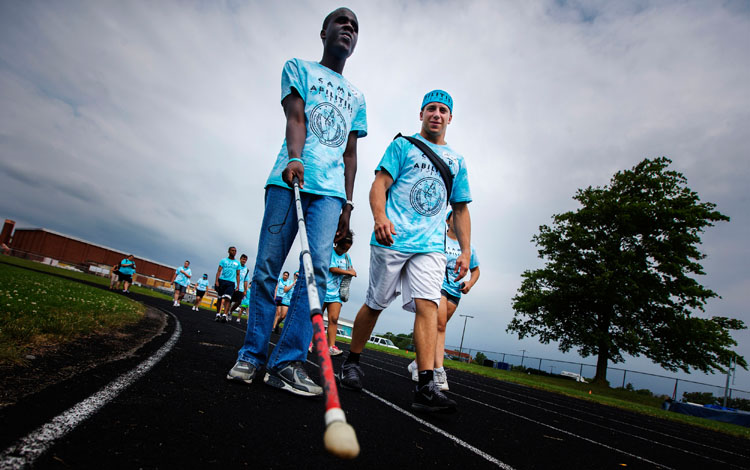 Review of proper human guide!
ACTIVITY TIME
[Speaker Notes: Jasmine]
I Feel Included When
https://www.youtube.com/watch?v=qZfjrd-B0ho
[Speaker Notes: Lauren]
Evaluations/Assessments
Most important part of ensuring each student receives the most appropriate physical education program
The program must be in the student’s least restrictive environment
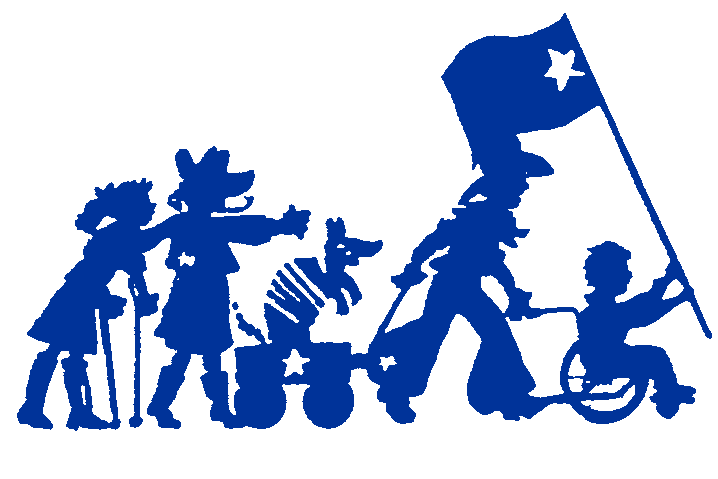 [Speaker Notes: Matt]
PLACEMENT
Process
Safe and Successful
Screening

Referral

Eligibility

Placement options
Before we can ask for any Performance the Physical Education Environment MUST be safe for the student
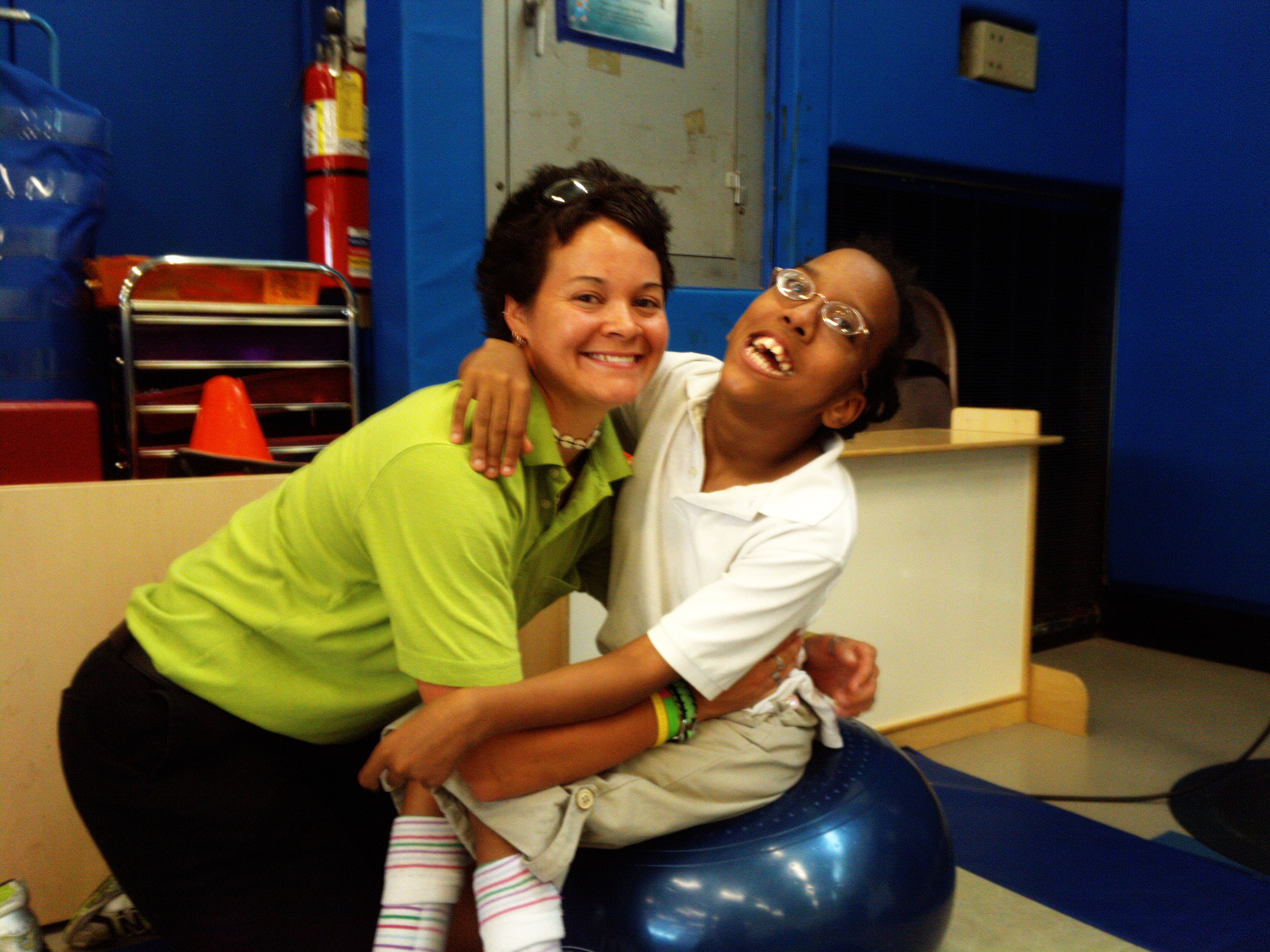 [Speaker Notes: Matt]
Placement in APE
Inclusive PE
Modified class
Self contained class
Combination

Supports in each
Peer tutors
Paraeducators
Intervenors (Deafblind)
[Speaker Notes: Matt]
Assessments
Motor skills: Test of Gross Motor Development III
Health Related Fitness: Brockport Physical Fitness Test
Talking Pedometers
Camp Abilities Assessment checklist
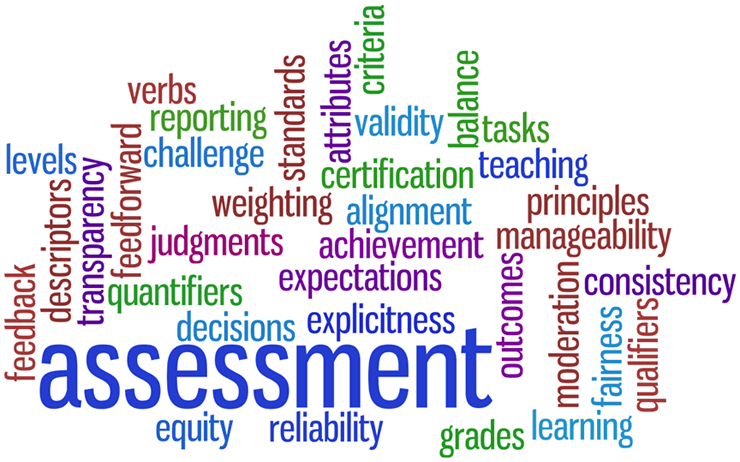 [Speaker Notes: Lauren]
Test of Gross Motor Development II (III)
Validated ages 3-10 (able bodied) 6-12 (children with VI)
Object Control
Locomotor
Norm referenced
Pro-Ed Publishers
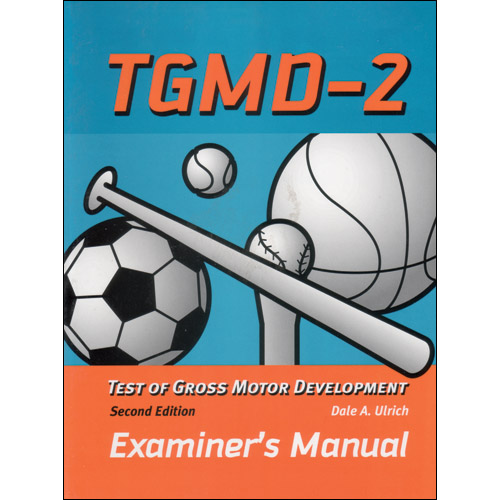 [Speaker Notes: Lauren]
Brockport Physical Fitness Test     Target Populations
VISUAL IMPAIRMENTS

INTELLECTUAL DISABILITIES

CEREBRAL PALSY

SPINAL CORD INJURY

CONGENITAL ANOMALY/AMPUTATIONS
[Speaker Notes: Lauren]
Instructional Strategies
Pre-teaching
Whole-Part-Whole
Tactile Modeling
Physical Guidance
Coactive movement
Guide running techniques

Incidental learning
Blindisms
[Speaker Notes: Jasmine]
Pre-Teaching
Instruction that occurs prior to the start of the unit or sport season
Reviews equipment, activity layout (playing areas), rules, strategies, teaching cues
[Speaker Notes: Jasmine]
Details of Pre-Teaching
Must occur before a unit of instruction
Must include dimensions of the court, equipment, terminology, scoring, levels of competition
Can be conducted by parents (at home), paraeducator, PE, APE teacher, COMS, TVI, peer or a sibling if appropriate
Must be guided by the PE teacher and must be delivered age appropriately
[Speaker Notes: Jasmine]
Motor skills must focus on Improvement Not Just participation
[Speaker Notes: Matt]
Tactile Modeling
Student feels teacher or peer going through movement
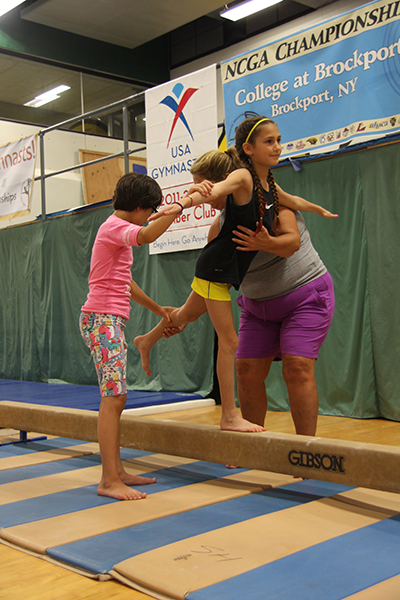 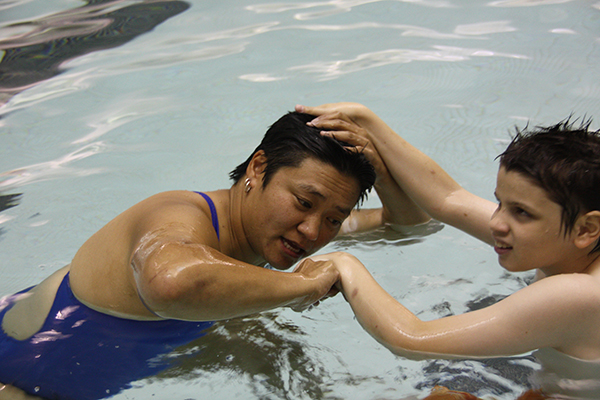 [Speaker Notes: Matt]
Physical Guidance
Teacher or peer tutor moves student through motion
Hand under hand
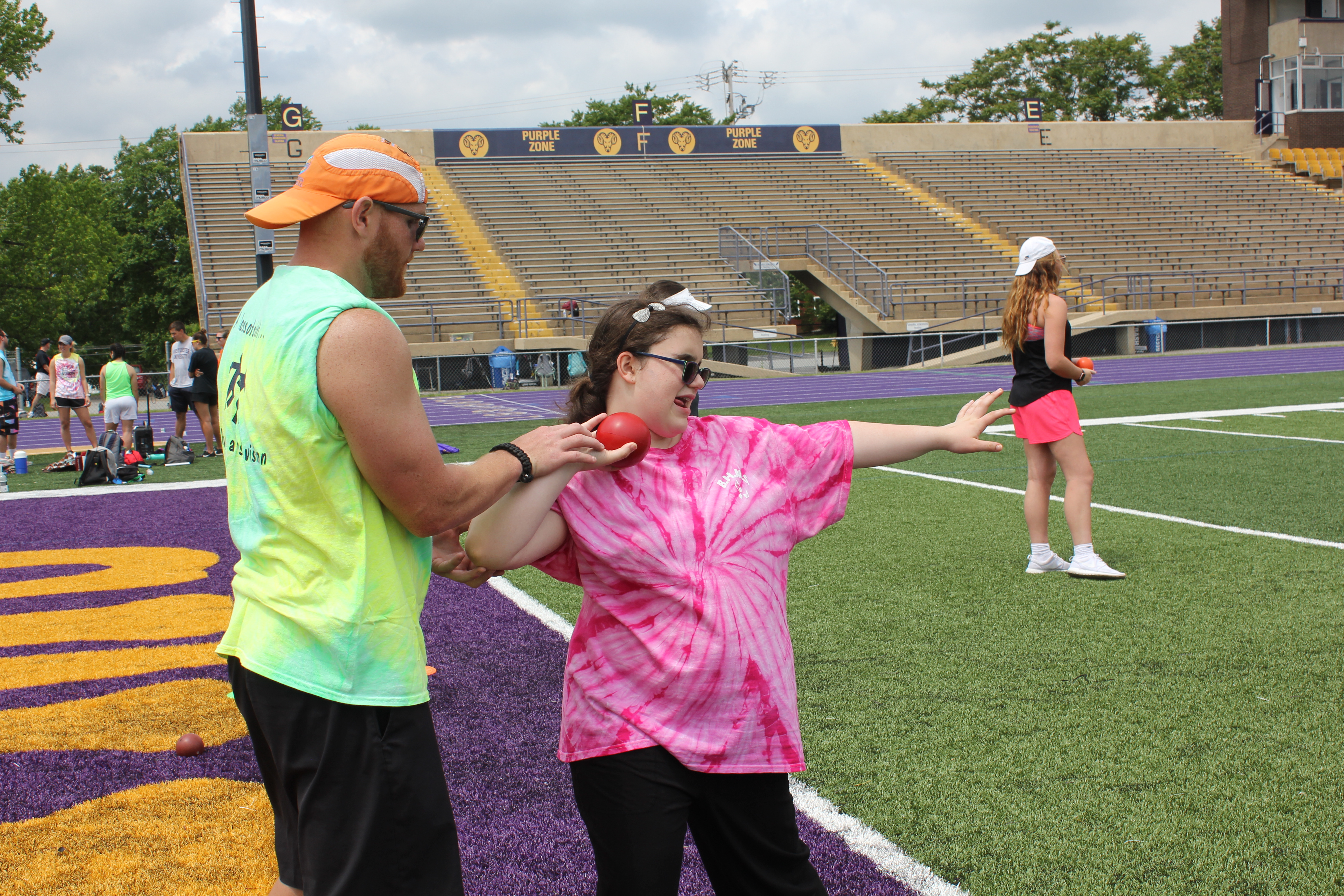 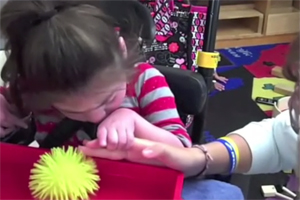 [Speaker Notes: Lauren]
Co-active Movement
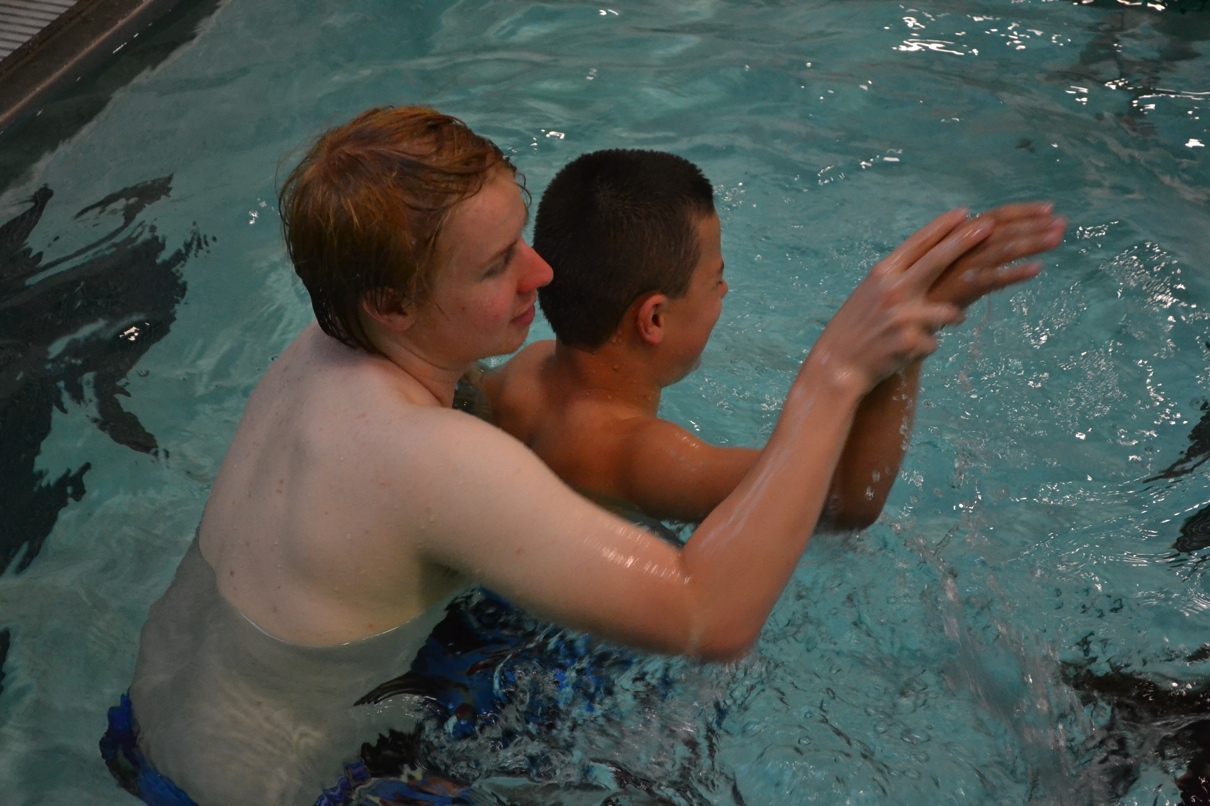 Teacher and student move through movement together
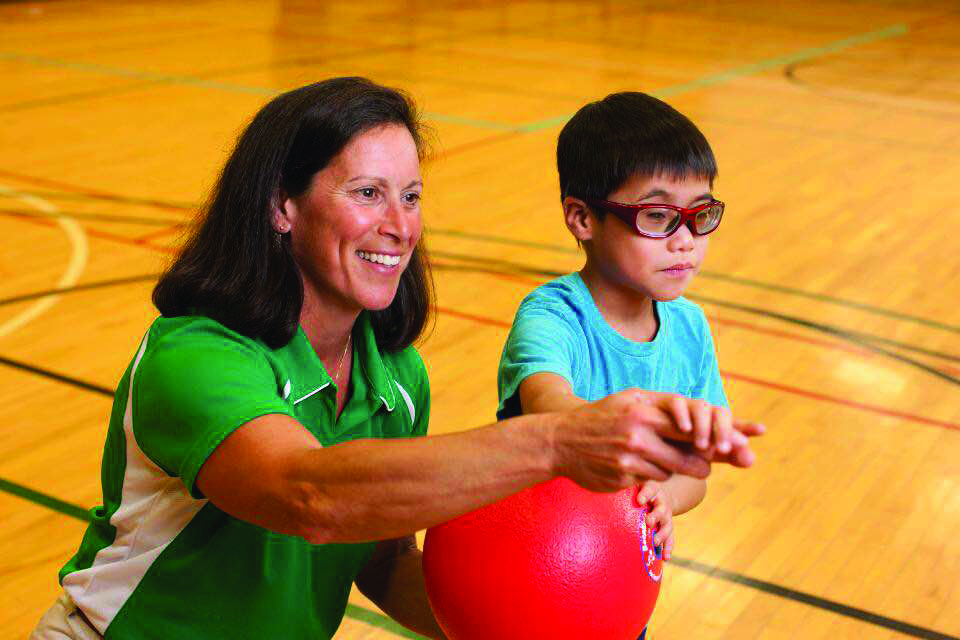 [Speaker Notes: Lauren]
Guide-running
Guide running techniques
Guide wire
Tether
Human Guide
Independently
Treadmill
[Speaker Notes: Matt]
Cross Country Running Video
http://www.campabilities.org/instructional-materials.html
[Speaker Notes: Matt]
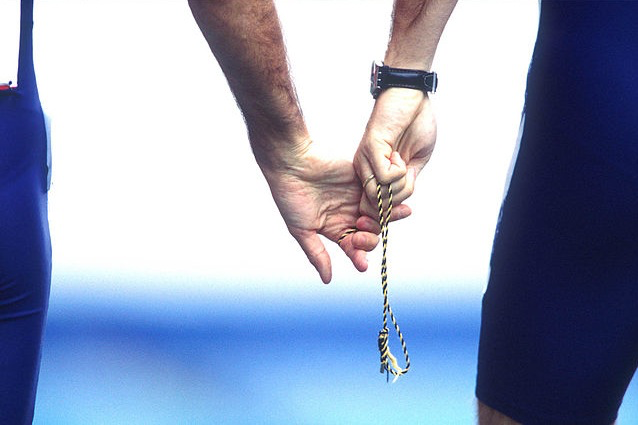 Review Activities in Gym!
ACTIVITY TIME
[Speaker Notes: Lauren]
Multidisciplinary Team: Working Together
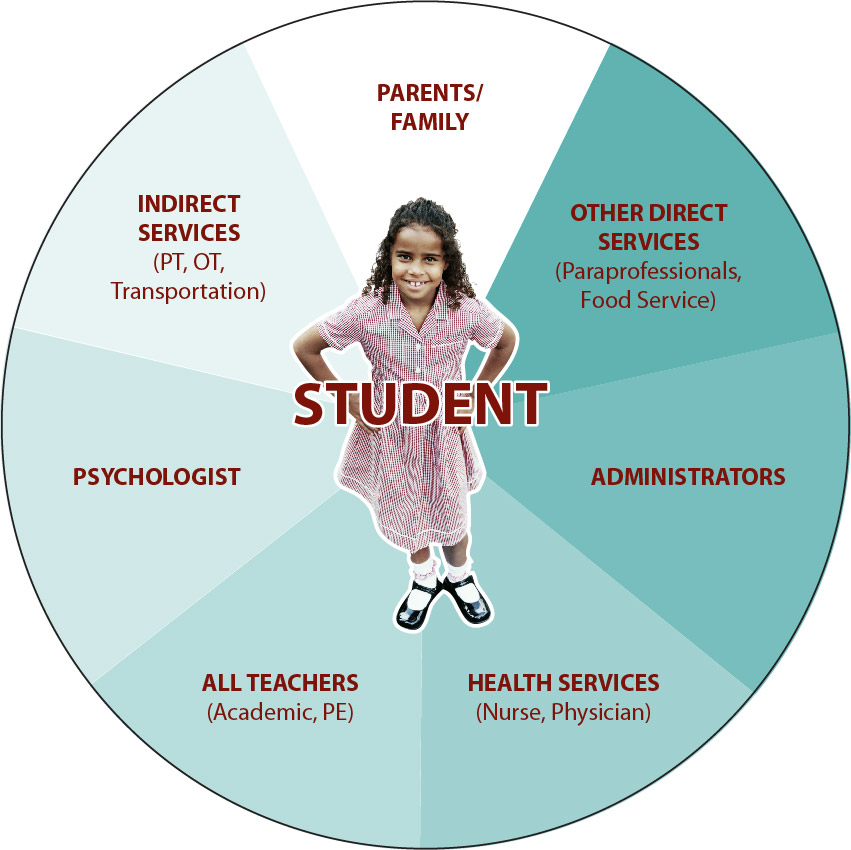 Need to share knowledge 
Collaborate with each other
Train the Paraeducators and peer tutors
[Speaker Notes: Jasmine]
Core Curriculum
The Existing Core Curriculum
English language arts other languages, to the extent possible 
Mathematics science 
Health and physical education 
Fine arts social studies 
Economics business education 
Vocational education history
[Speaker Notes: Jasmine]
Expanded Core Curriculum (ECC)
Compensatory or functional academic skills, including communication modes
Orientation and mobility 
Social interaction skills 
Independent living skills 
Recreation and leisure skills 
Career education 
Use of assistive technology 
Sensory efficiency skills 
Self-determination
ECC video link here
[Speaker Notes: Lauren]
ECC within Physical Education
Put a Smile :) next to items you are already doing

Put a Star next to items you believe you could implement

Think, Pair, Share: Develop one strategy for a component related to your position
[Speaker Notes: Lauren]
Sports Involvement
Try outs-discuss modifications necessary
Provide equal opportunity for the students with VI with modifications or adaptations if necessary
Adaptations can not change the main objectives of the game
Examples: yellow softball
supporting swimmer on starting blocks
Guide runner in 1500
Caller in the 100
Tape around the volleyball
Call NY State HS Athletic Association and be sure they register your modification
Contact other coaches and referees in the league and let them know ahead of time.
[Speaker Notes: Matt]
Self-Advocacy
What do we do at camp?

What do you do now for self-advocacy?

How can we continue self-advocacy?
[Speaker Notes: Matt]
Camp Abilities
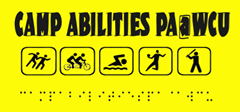 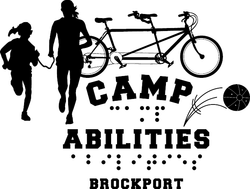 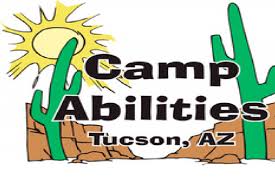 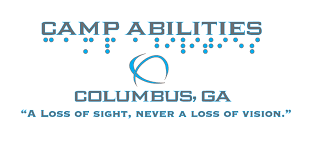 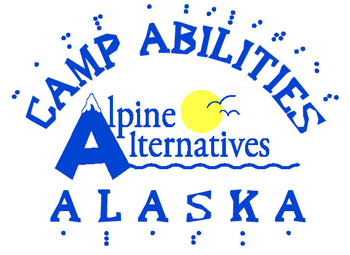 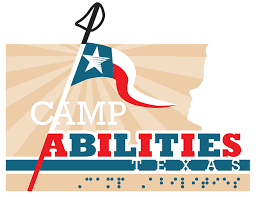 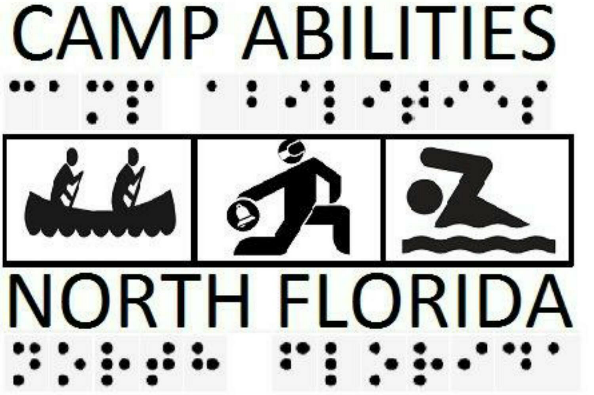 [Speaker Notes: Jasmine]
Camp Abilities
Documentary
25th anniversary plans
5 Camp Abilities programs in NY State: 

Saratoga
Brockport
Utica
Badger (Ithaca)
Long Island
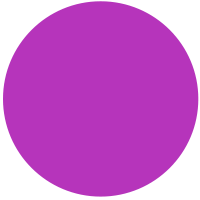 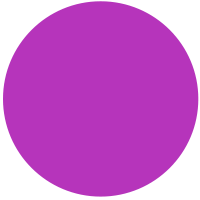 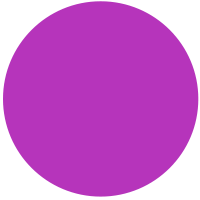 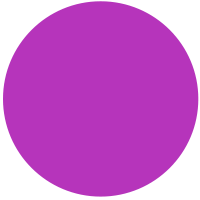 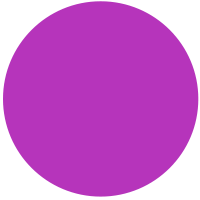 Camp Abilities Ghana
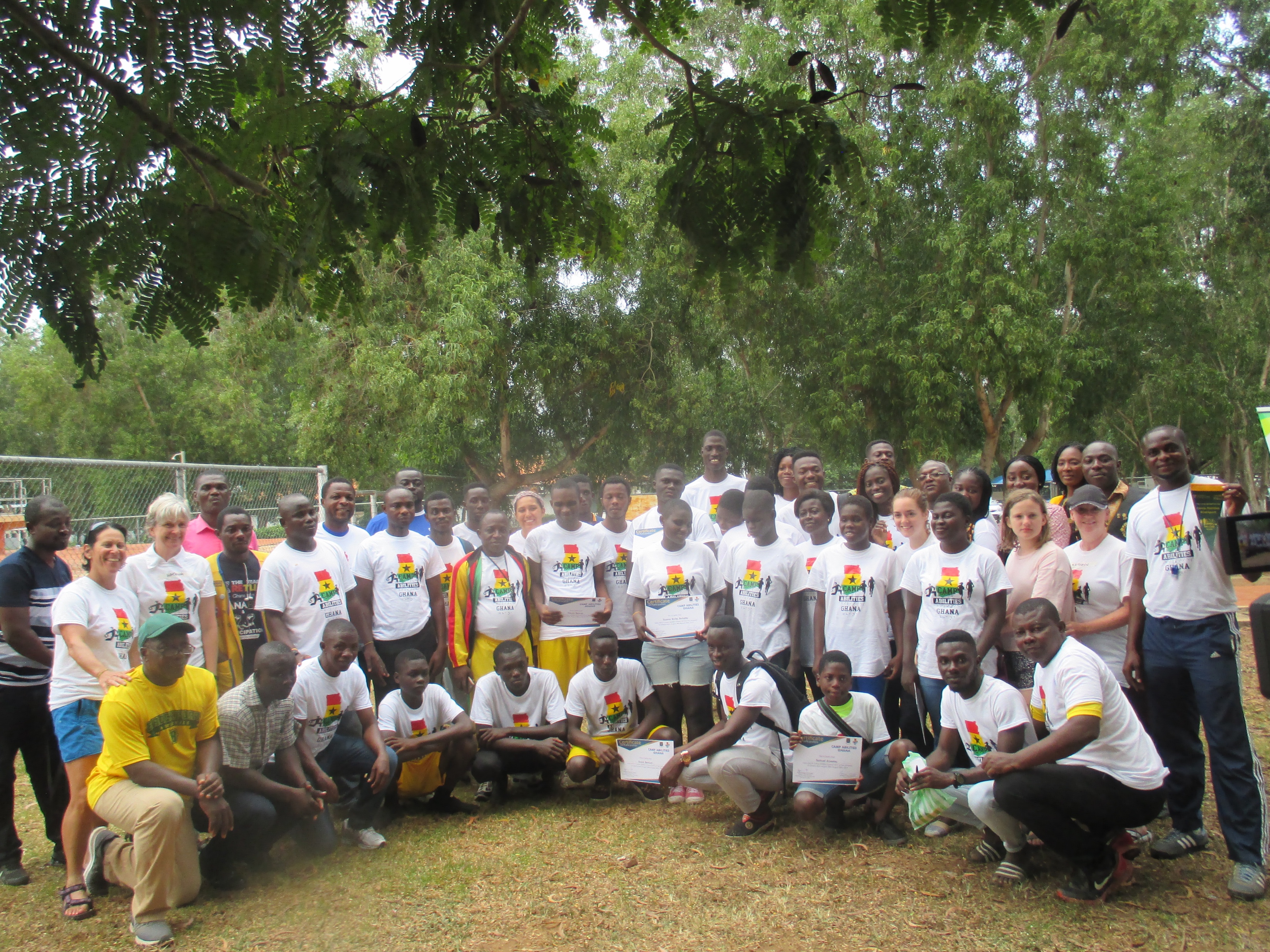 United States Association for Blind Athletes
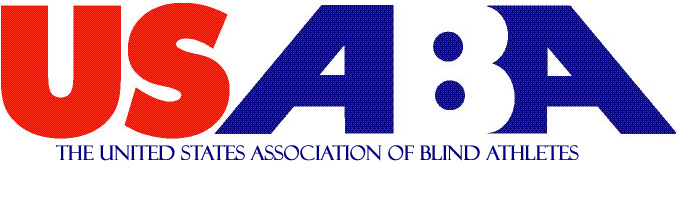 [Speaker Notes: Lauren
5-a-side]
Inclusive Sports Video series
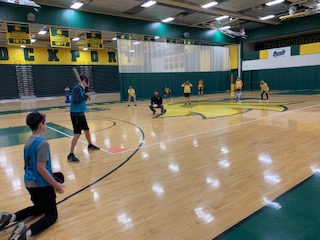 Cross Country (2017)
Track and Field (2017)
Swimming (2017)
Wrestling (2018)
Soccer (2018)
Basketball (2018)
Tennis (2019)
Beep baseball & kickball (2019)
Volleyball (2019)

www.campabilities.org under Instructional 
Materials
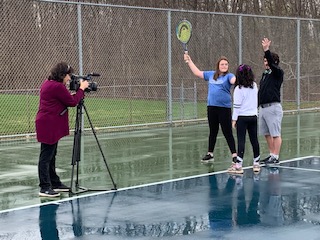 Resources
www.aph.org/pe/products
www.campabilities.org
	Books
	Videos
	Tip sheets
	Power points
	Checklists and assessments
Instructional web sites
Camp Abilities www.campabilities.org
Videos: “I Feel Included When”… video on Youtube
Inclusion series Instructional videos

USABA www.usaba.org
Texas School for the Blind (TSBVI.org)

APH.org
	videos, books, products, curricula
Other equipment
www.glowproducts.com-everything that glows including frisbees

www.maxiaids.com-mini beeper

www.Independentliving.com-beeping volleyballs, basketballs, and soccer balls
www.exceptionalteaching.net-bell balls, sensory balls, beeping balls
Visual Impairments
In J.P. Winnick, & D. Porretta (2017) Adapted Physical Education and Sport  Human Kinetics Publishers www.humankinetics.com
	1-800-747-4457

Block, M.E. (Ed.)(2016). A Teachers Guide to Adapted Physical Education. Paul H. Brookes.
Routledge Handbook on Visual Impairment
https://play.google.com/store/books/details?id=8s5nDwAAQBAJ&gl=us&source=productsearch&utm_source=HA_Desktop_US&utm_medium=SEM&utm_campaign=PLA&pcampaignid=MKTAD0930BO1&gclid=CjwKCAjwv6blBRBzEiwAihbM-X6jjsqtIewDgByGedSAhrFP18HwVr3SOgPR8-MhTjr_hvIgQu-1zhoC9DgQAvD_BwE&gclsrc=aw.ds

One chapter on VI and PE and one on Deafblind and Physical activity
Physical Education and Sports for Individuals with VI or DB: Foundations of Instruction
Encyclopedia of Sports and Recreation for People with Visual Impairments
Andrew Leibs
Information Age Publishing
Sports and Recreation for people with VI from A-Z!
Run Play Move
Run, Play, Move: A planning model to create physical education activities for individuals with disabilities  ($20.00 each) 
Matt LaCortiglia

Perkins School for the Blind-Publications
“Everybody Plays”: How Children with Visual Impairments, Blindness or Deafblindness  Play Sports
Elementary age children’s book
Profiles of 16 sports and recreation activities with interviews of children who do them
Forward by Erik Weihenmayer
Advice from Elite Athletes by:
Tricia Zorn-Swimming
Jim Mastro-Judo
Marla Runyan-Running
Jen Armbruster-Goal ball
APH.org
Everybody Plays
Other Books
Strategies for Inclusion
Universal Design for Physical Education
Case Studies in Adapted Physical Education
Questions
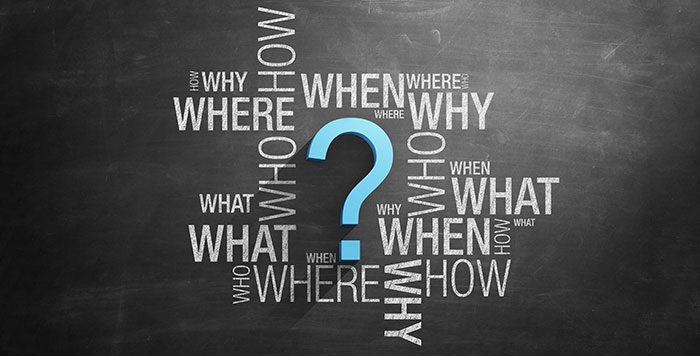